PHRASE:Don’t make a scene
Mrs. Alba                                                           ESL 4
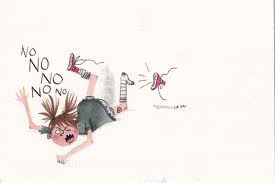 Don’t make a scene
DEFINITION:  to be loud and rude with other people or in public.
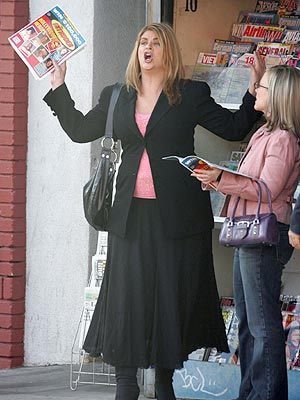 Don’t make a scene
SENTENCES: 
My daughter made a scene when I wouldn’t buy her a new toy.
When John found a mistake in our report, he started to make a scene.  He threw our report everywhere.
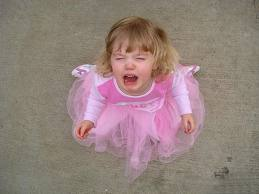 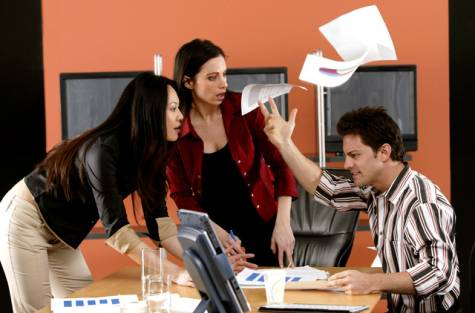 Don’t make a scene
The English we Speak,  from BBC Learning English
http://www.bbc.co.uk/worldservice/learningenglish/language/theenglishwespeak/2013/09/130903_tews_139_dont_make_a_scene.shtml